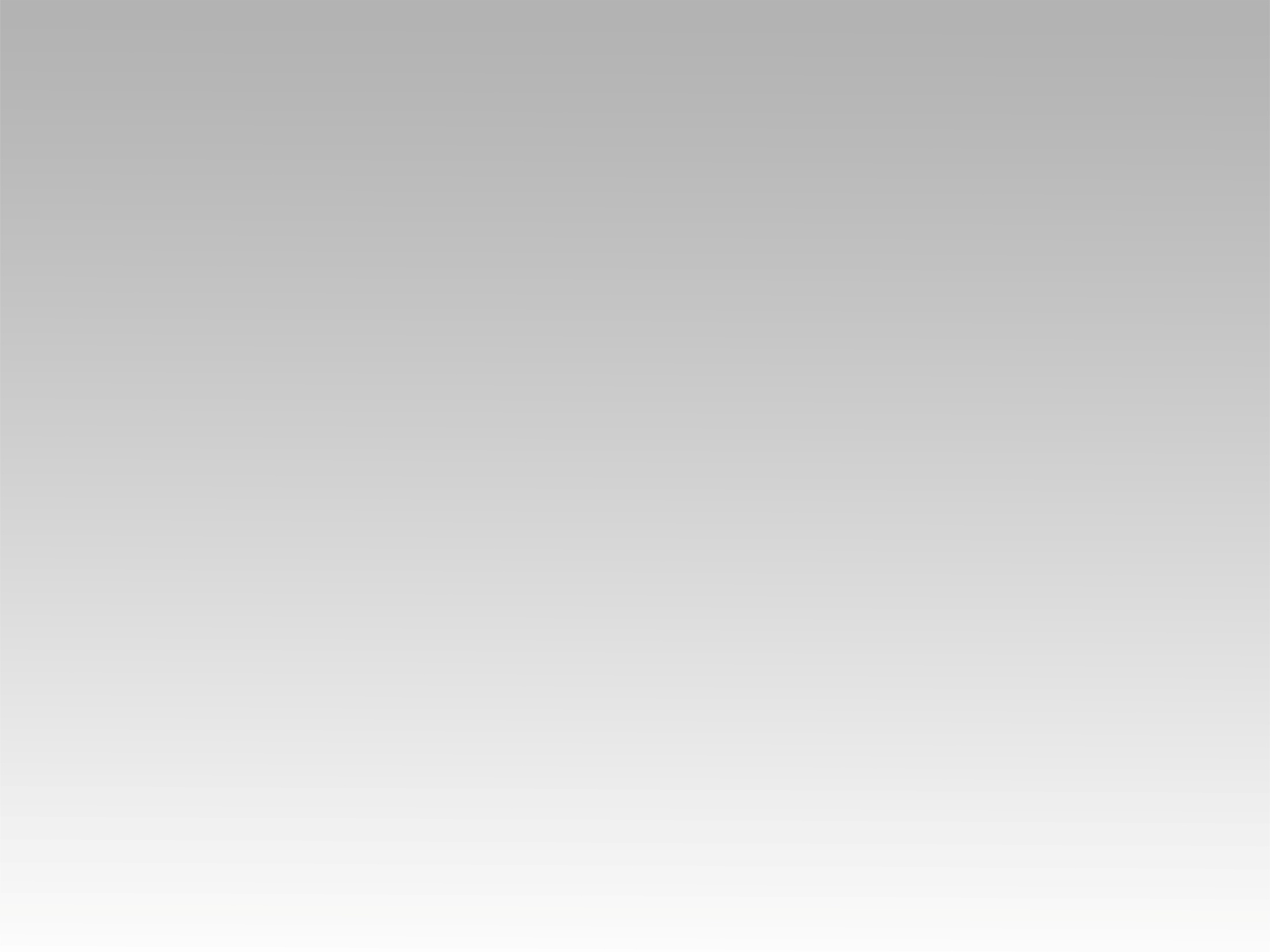 ترنيمة
الساكن في سترك يتكل عليك
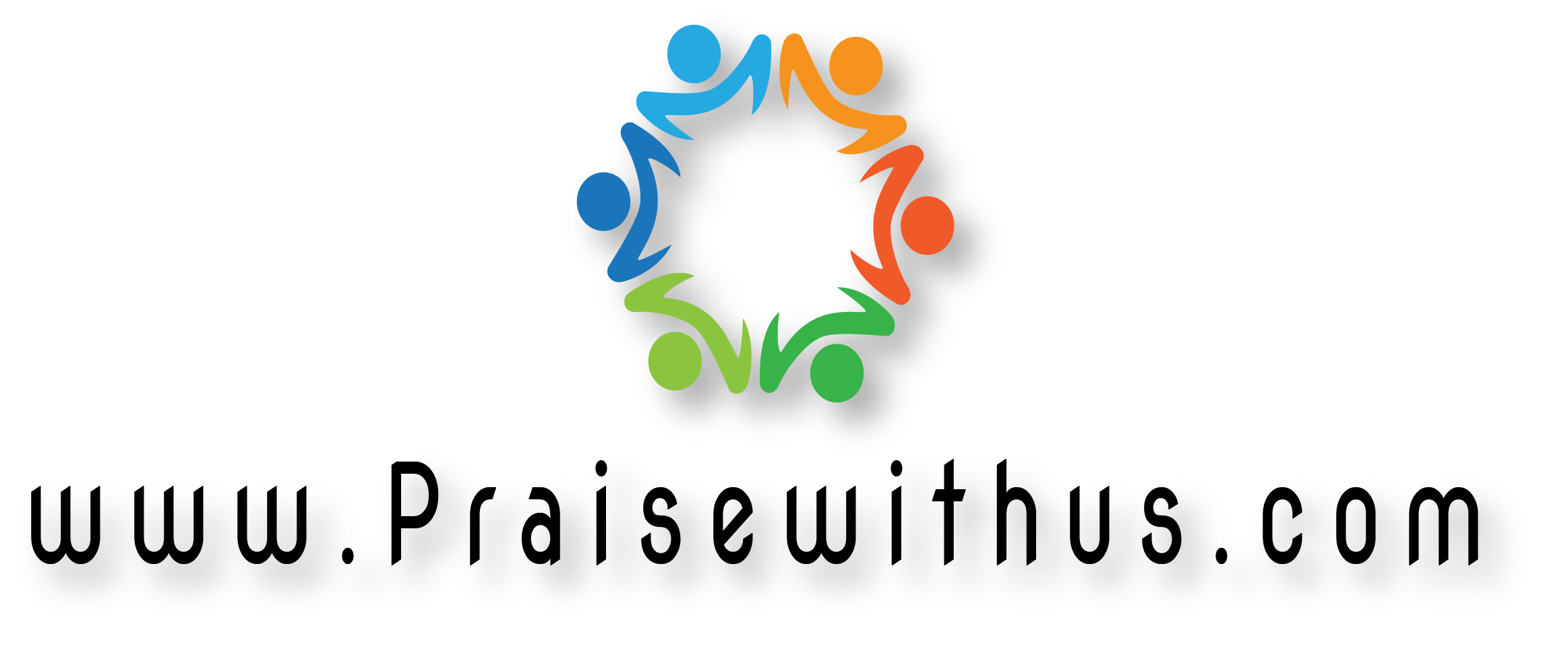 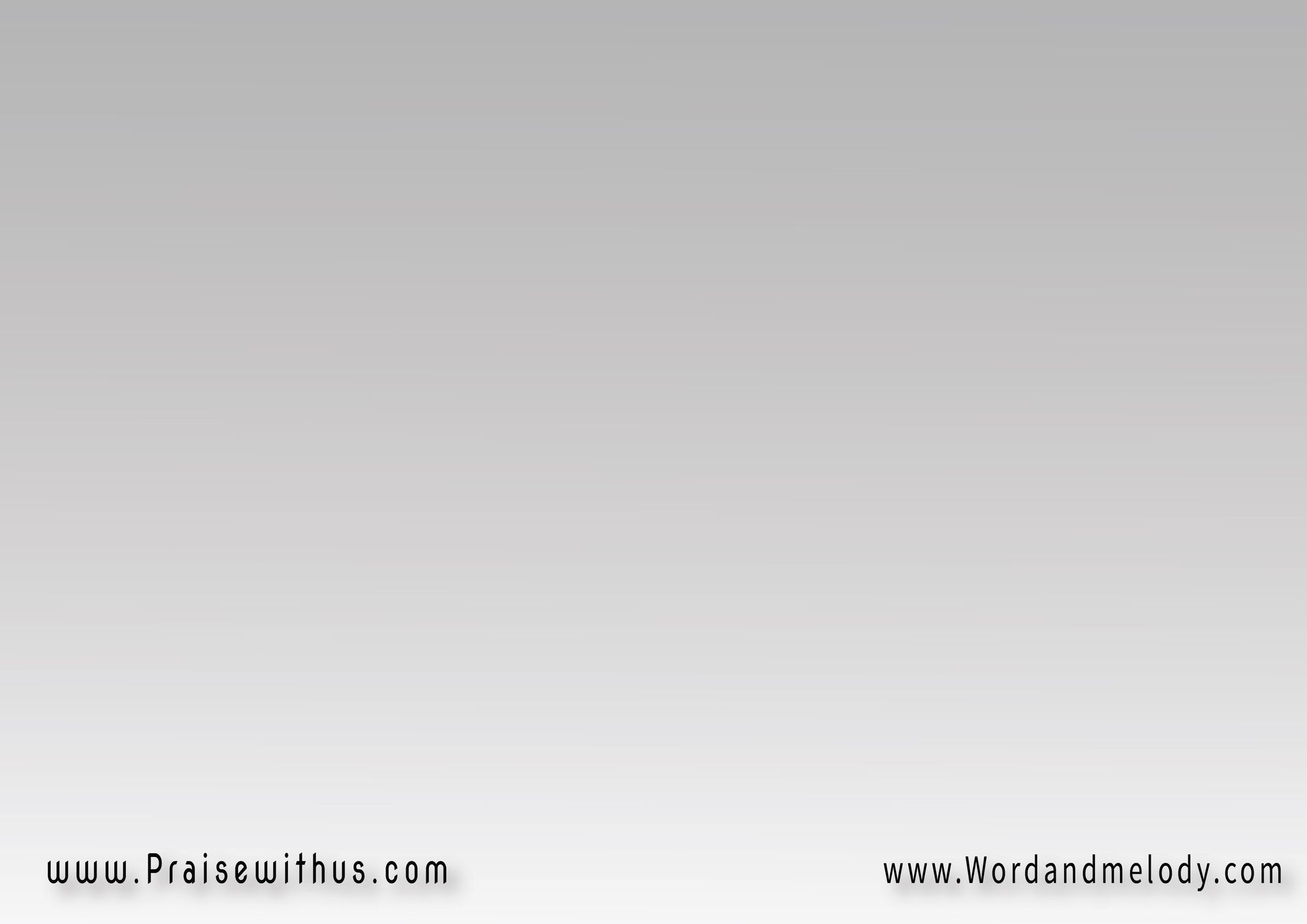 القرار:
الساكن في سترك 
يتكل عليك
عايش تحت ظلك 
قلبه فرحان بيك
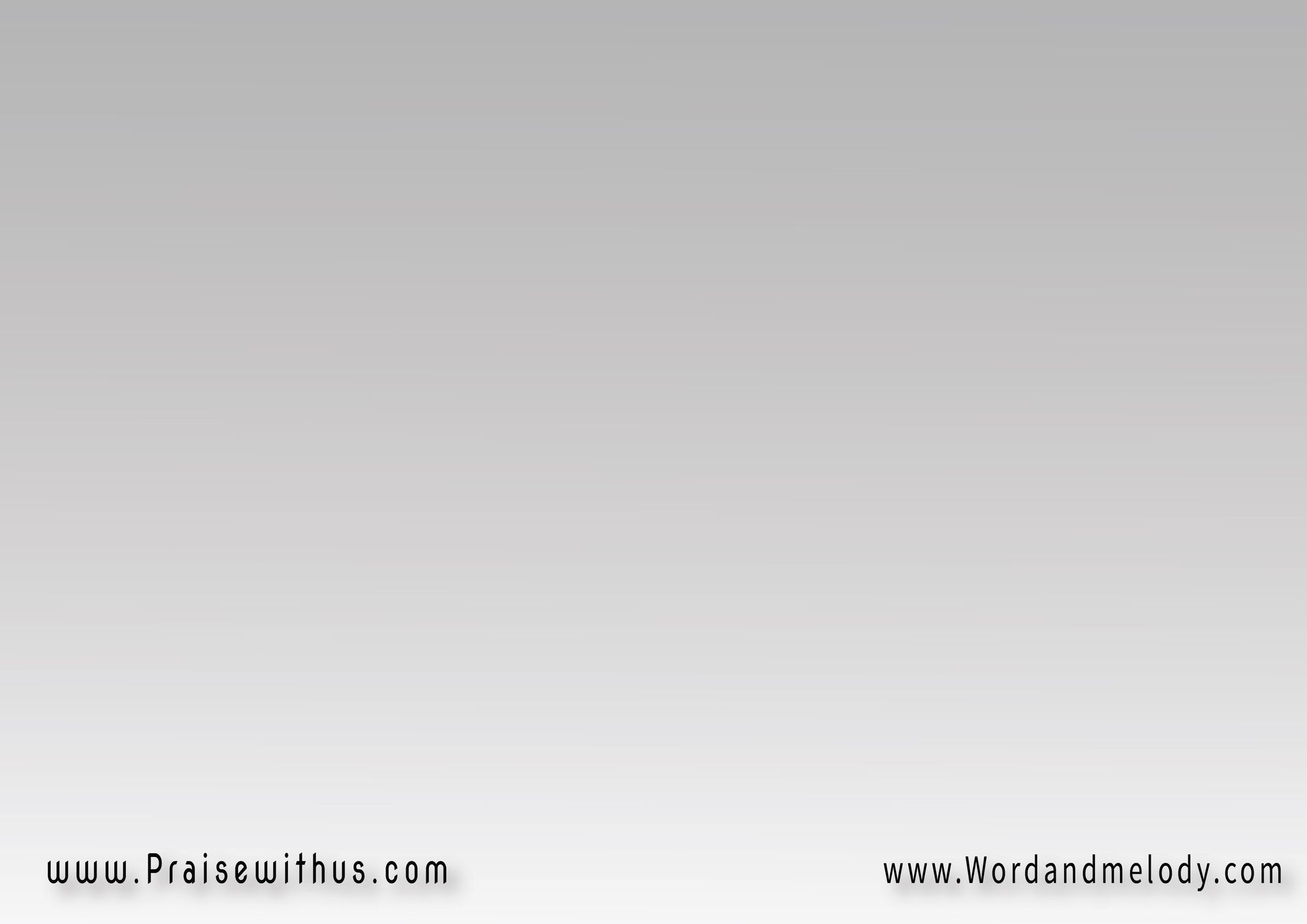 1-
لا شر ولا ضربه علية 
خيمتة في أمان
علشان أنت الرب حامية 
مسكن ليه وضمان
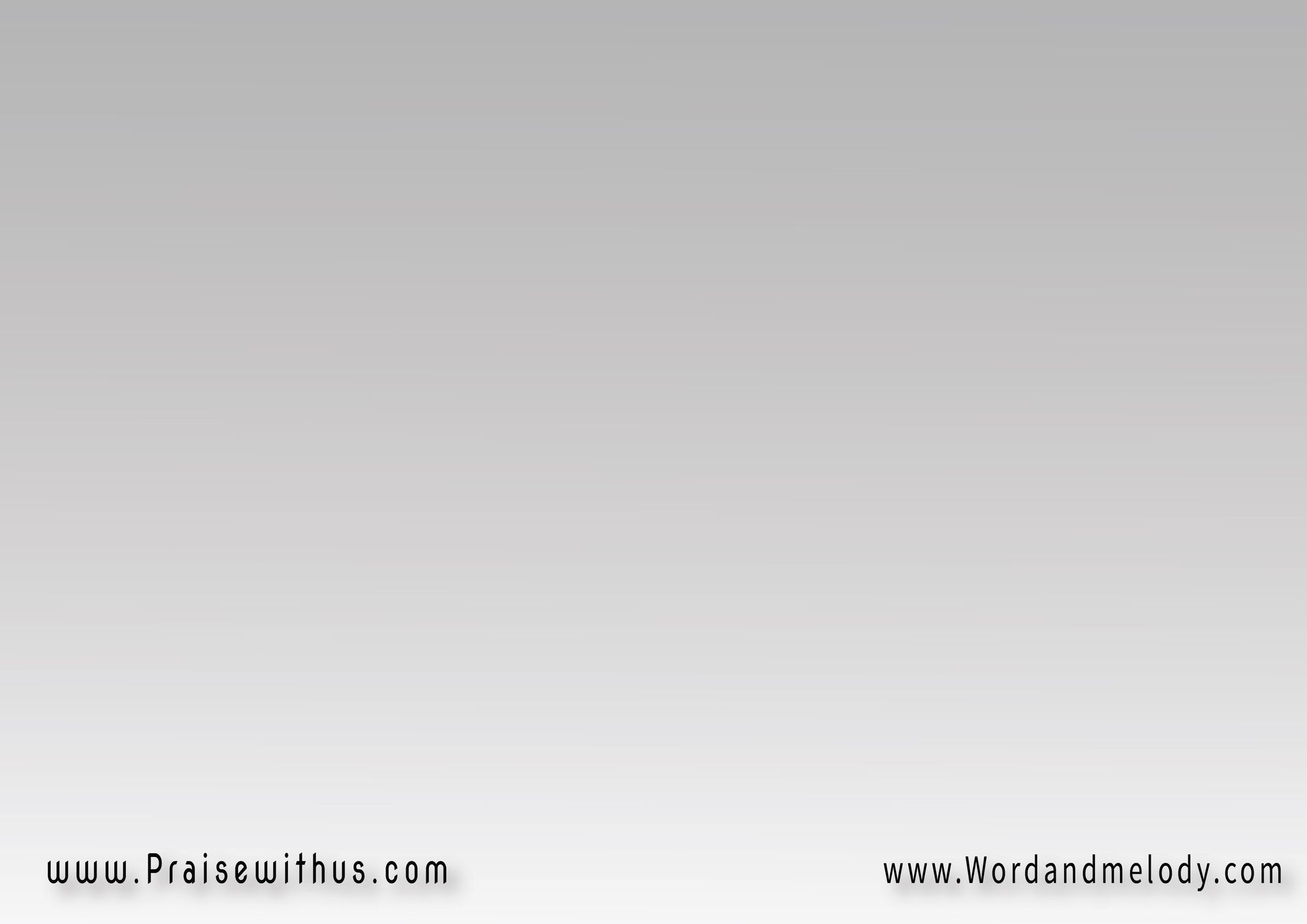 القرار:
الساكن في سترك 
يتكل عليك
عايش تحت ظلك 
قلبه فرحان بيك
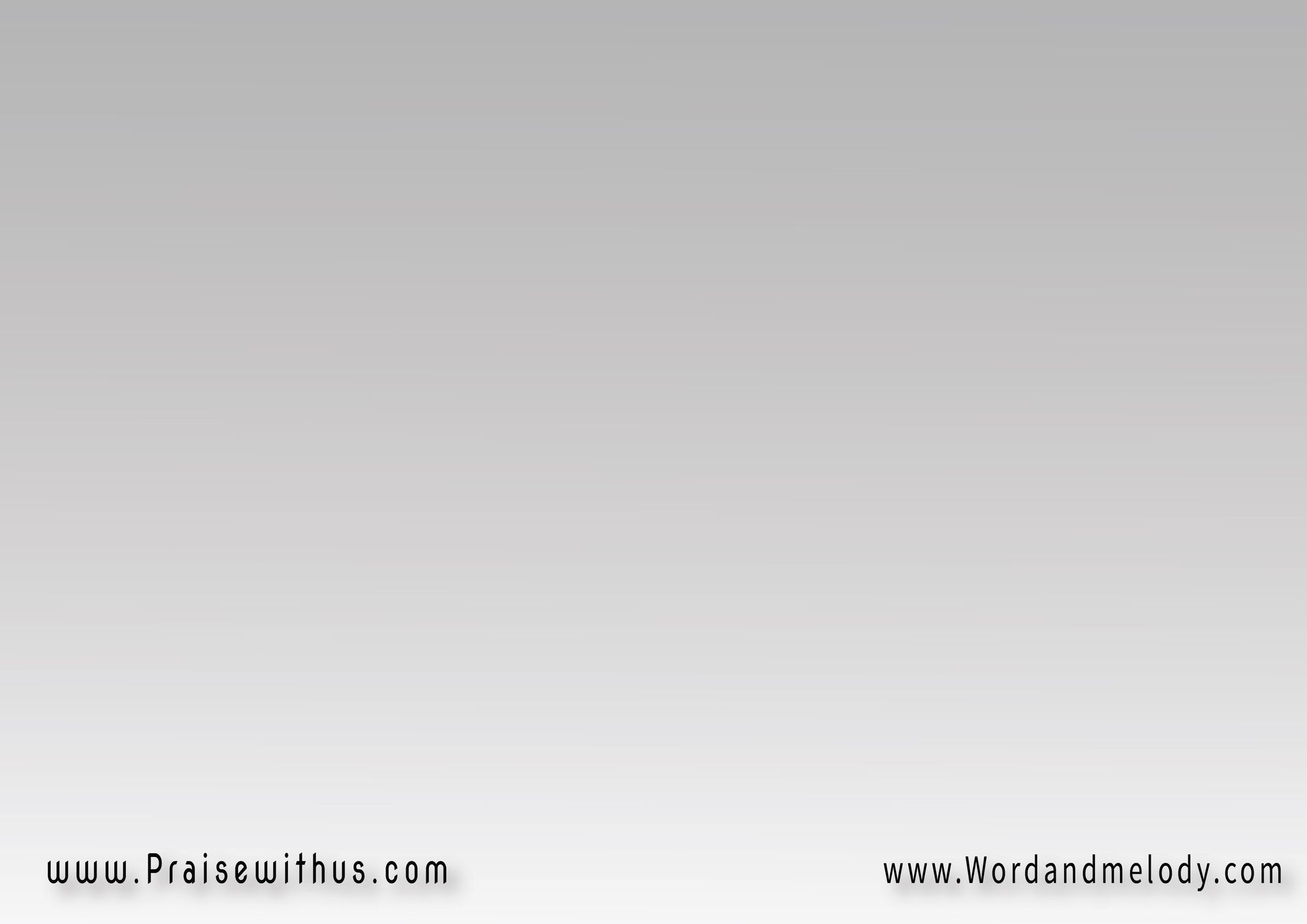 2-
ع الأسد والصل يدوس 
شبل أو ثعبان
أتعلق بيك يا قدوس 
غالب بالإيمان
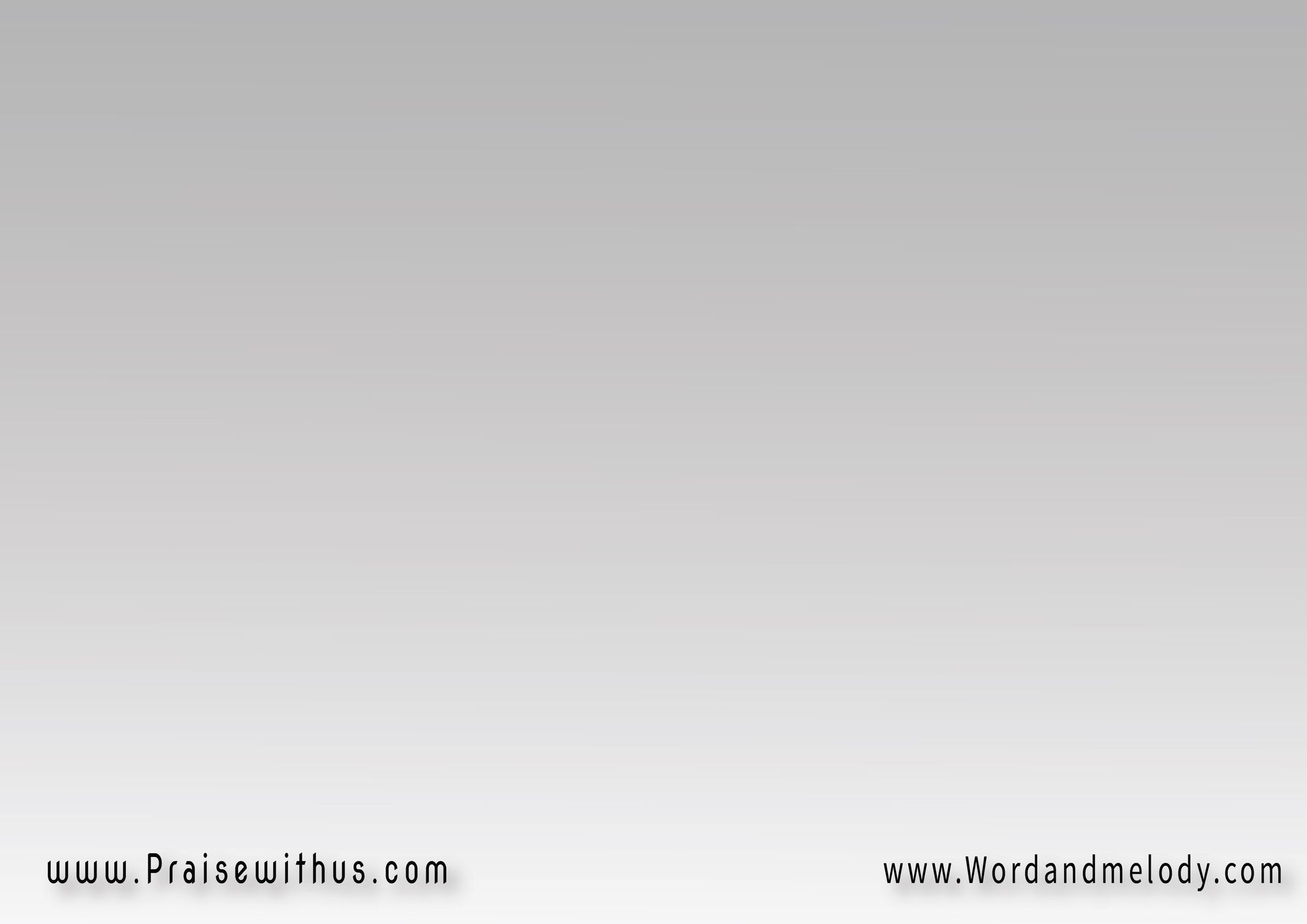 القرار:
الساكن في سترك 
يتكل عليك
عايش تحت ظلك 
قلبه فرحان بيك
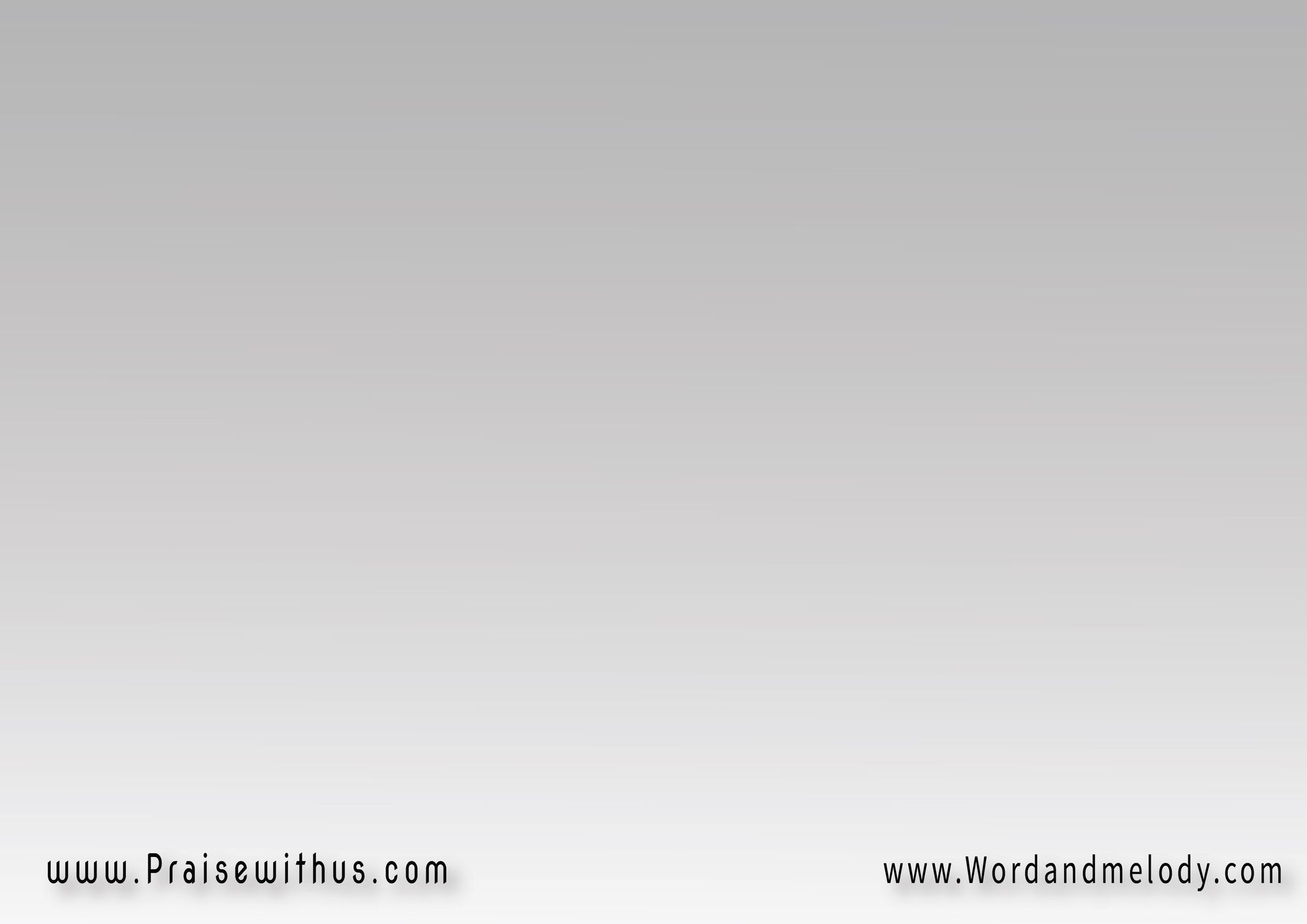 3-
بتنجية وترفعه 
علشان عارف الله
وبيدعيك وبتسمعة 
في الضيق أنت معاه
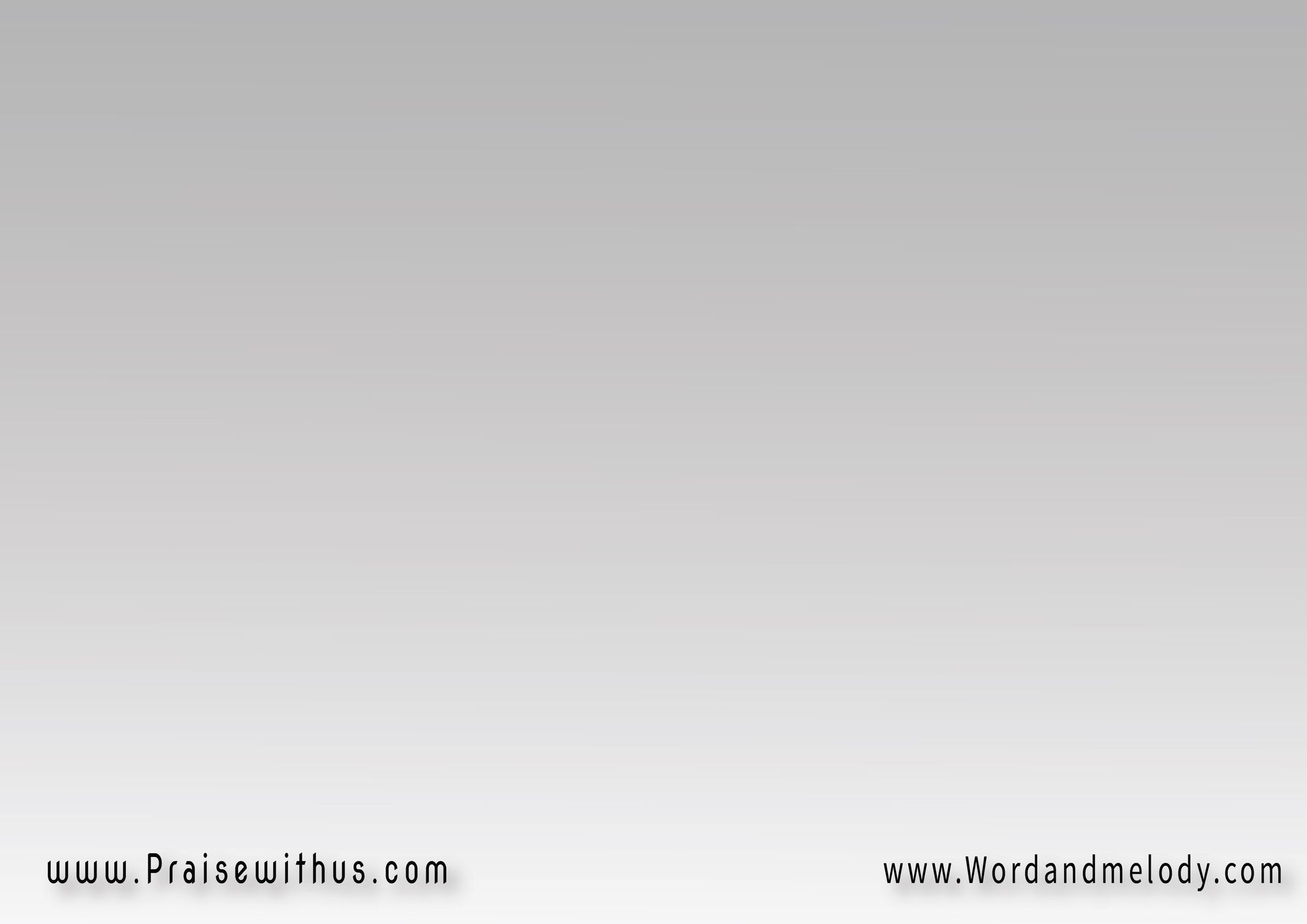 القرار:
الساكن في سترك 
يتكل عليك
عايش تحت ظلك 
قلبه فرحان بيك
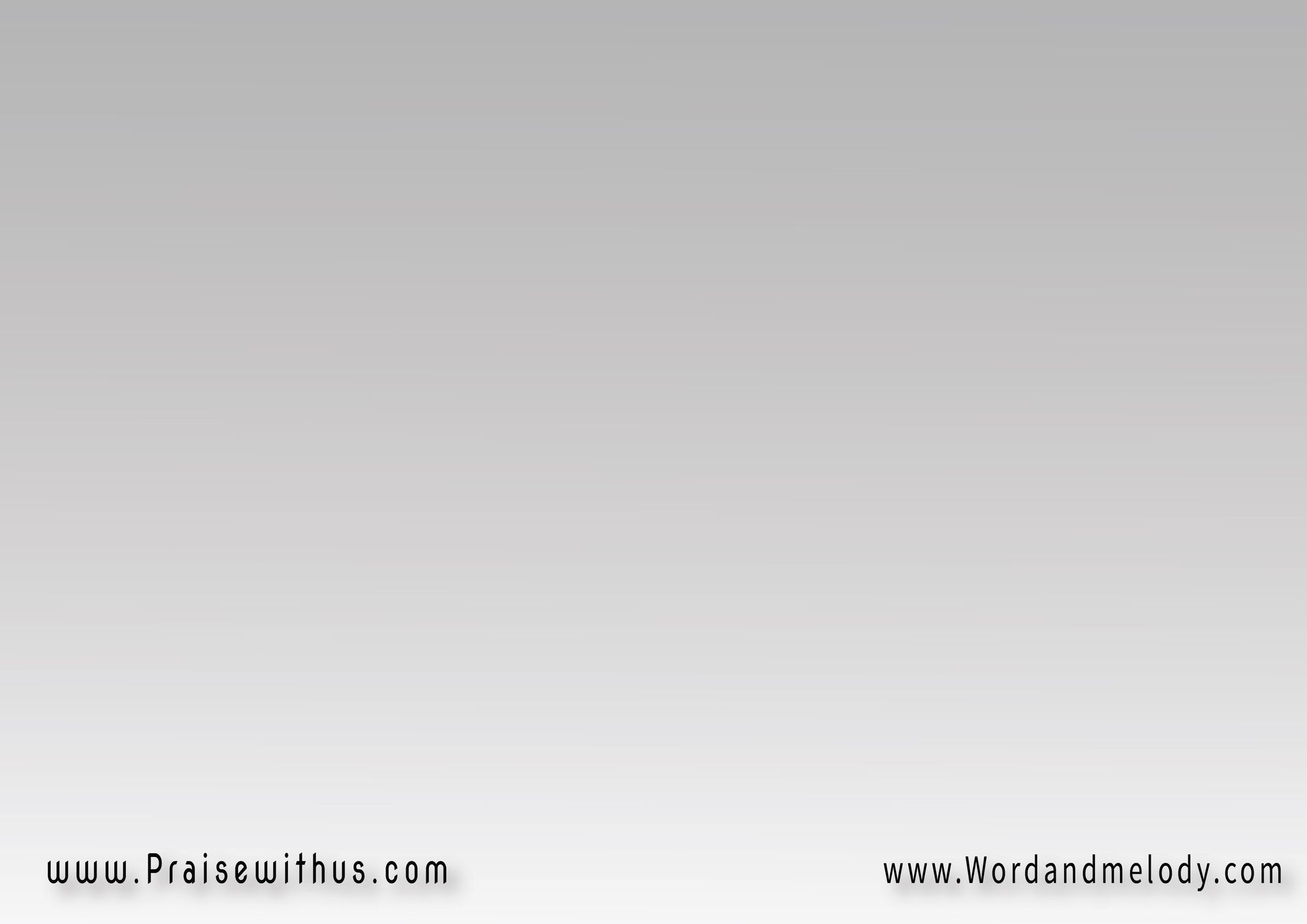 4-
تنقذة وعينك علية 
تعلن فيه أمجادك
من طول الأيام تديه 
وتوريه خلاصك
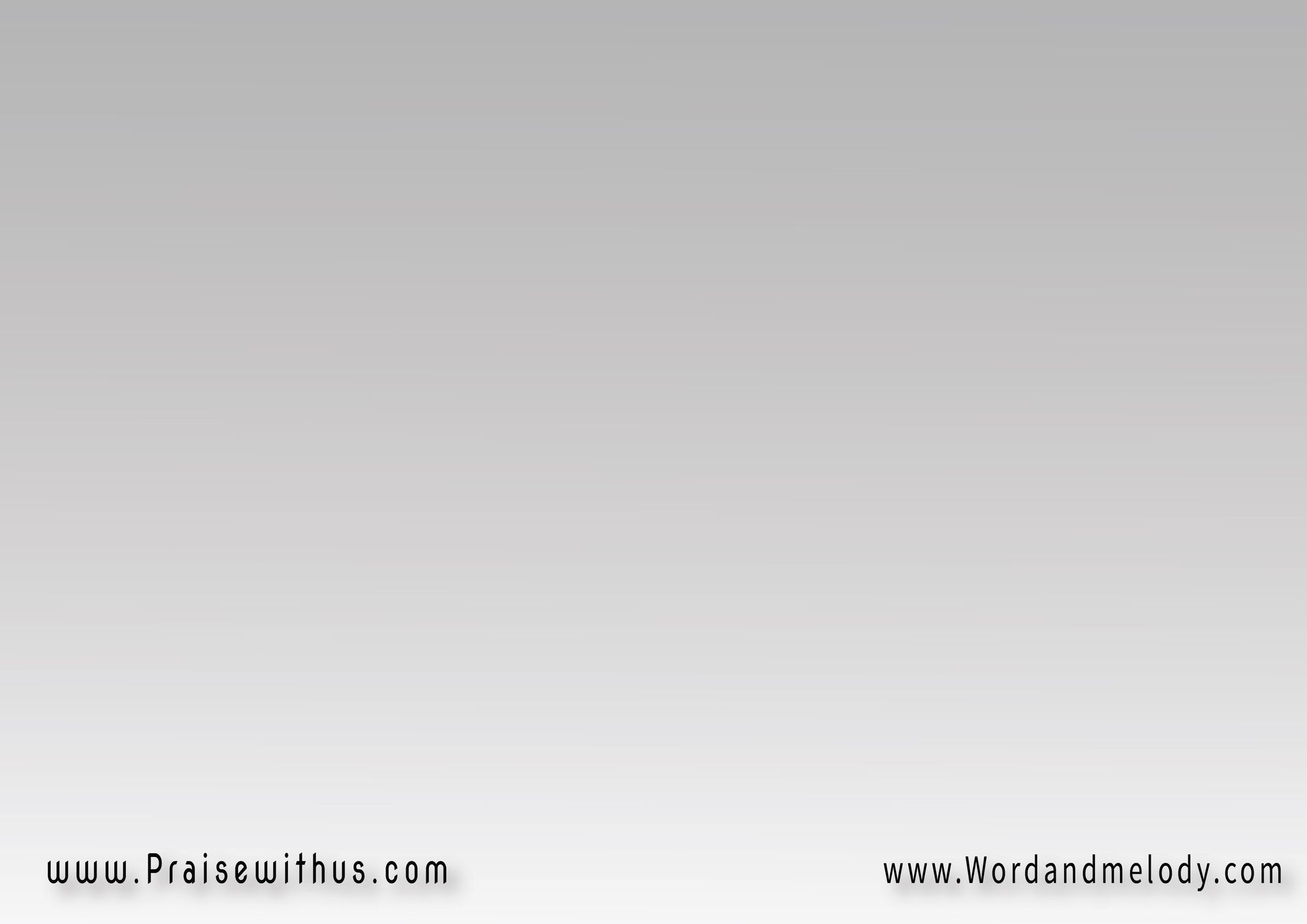 القرار:
الساكن في سترك 
يتكل عليك
عايش تحت ظلك 
قلبه فرحان بيك
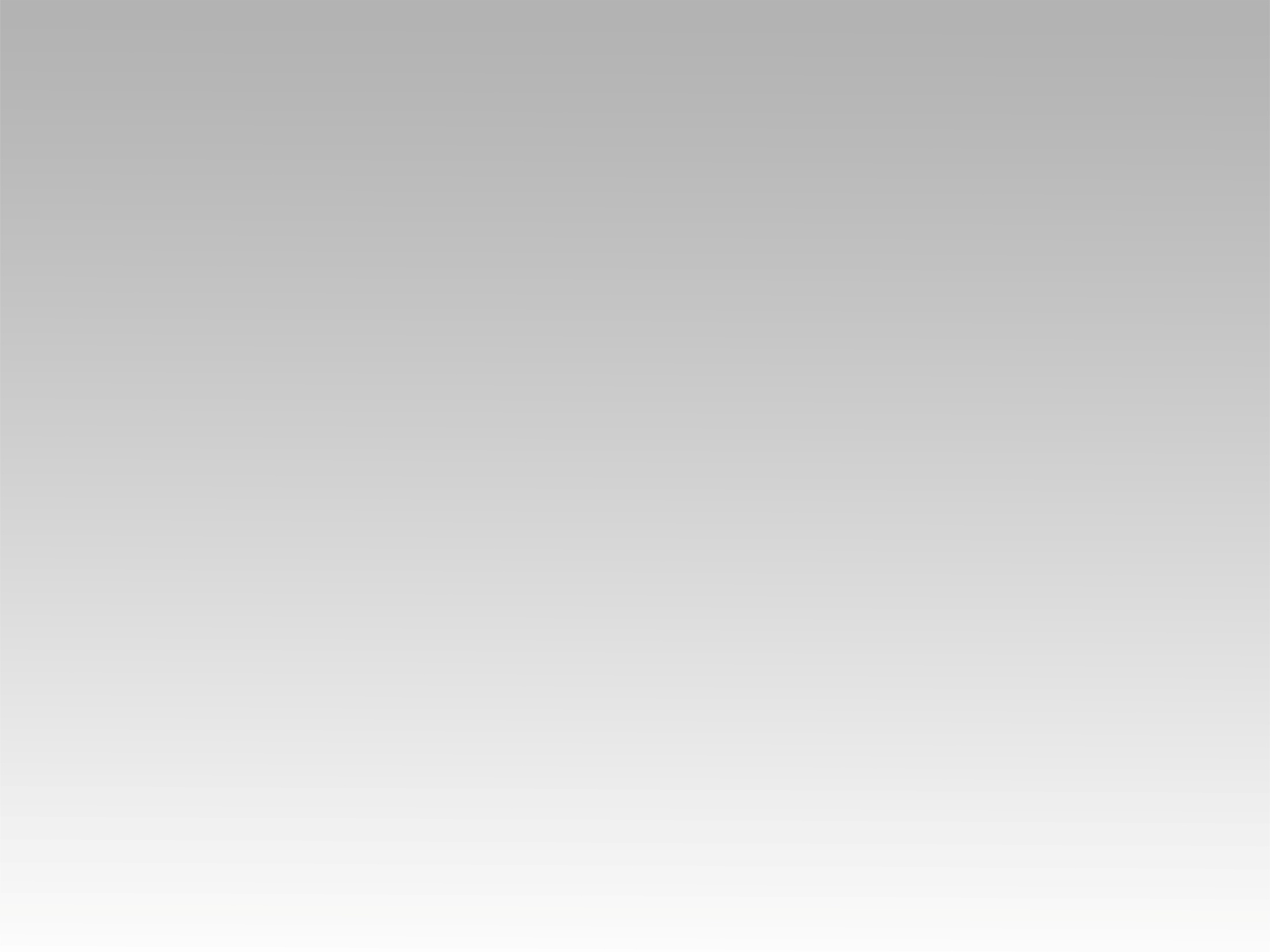 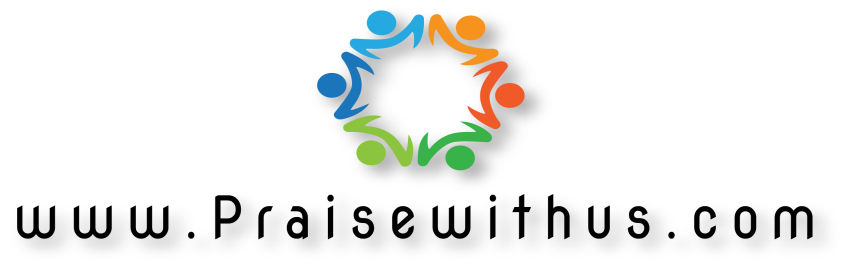